Data Drill Down: Supporting Local Programs in Realizing the Possibilities for Using Data
Christina Kasprzak, ECO/NECTAC
October 2012
What we’ll cover:An existing resource (LCFT C4 and other results indicators) from RRCP, NECTAC, DACA new contribution to that resource (LCFT C3/B7) from ECOState resources from Kansas and their ‘drill down’ process on outcomes
Existing Resource from RRCP, NECTAC, DAC
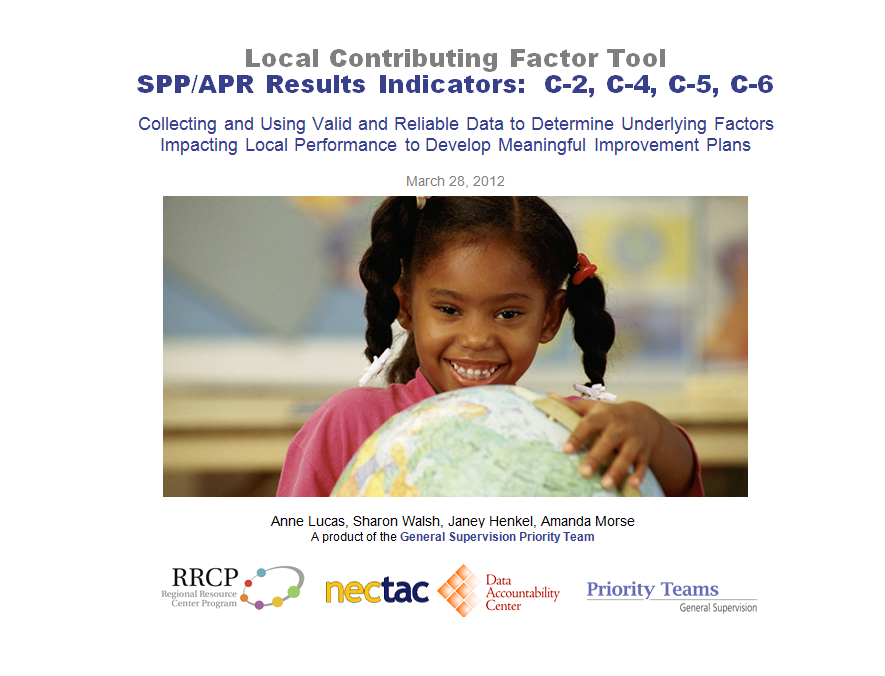 http://www.nectac.org/~docs/topics/gensup/ContributingFactor-Results_Final_28Mar12.doc
Purpose:  to provide ideas of the types of questions a local team would consider in identifying factors impacting performance.

Process:  recommended that local agencies use a team of parents, providers, administrators and other relevant stakeholders
By Indicator
New Contribution of the Existing Resource  - C3/B7
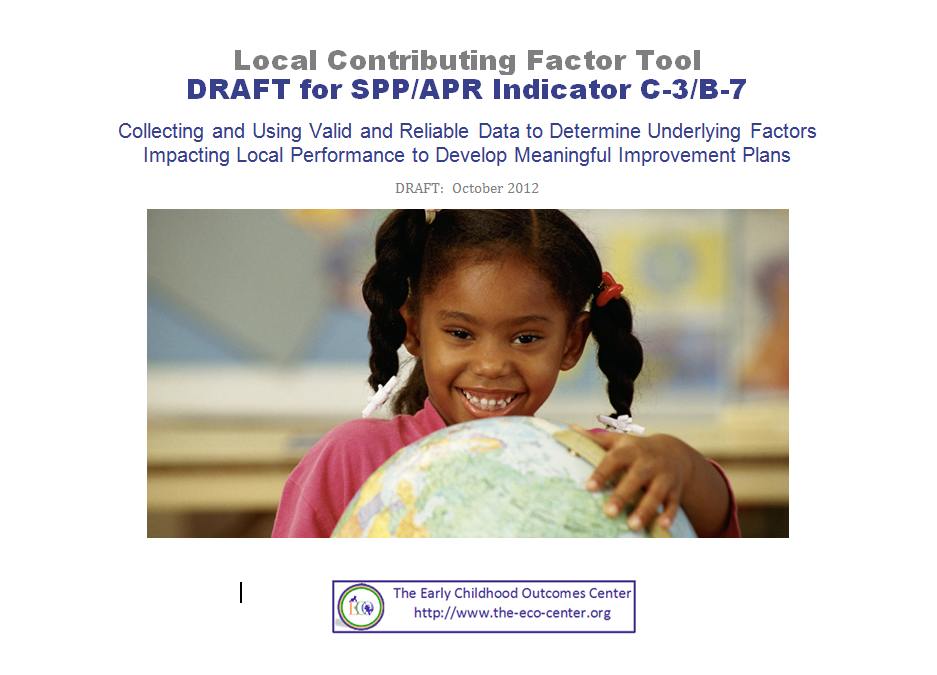 http://www.nectac.org/~docs/topics/gensup/ContributingFactor-Results_Final_28Mar12.doc
Systems/Infrastructure, e.g. - Policies and procedures; written guidance- Personnel development system/CSPD - Funding/finance system
Providers/Practice, e.g. - Competencies (knowledge and skills)- Resources (T&TA opportunities, supervision, etc.)
Local program discussion:  Why are our program’s child outcomes data not as high as we would expect/like?
Is it an issue of:		Data quality?		Program quality?		Both?
Data QualitySection 1:  Questions related to collecting and reporting quality child outcome dataProviders/Practice...E.g. Do our practitioners have the competencies needed for measuring child outcomes?Do those who are entering the data have the competencies and resources needed for entering and transmitting the data?Do our supervisors oversee and ensure the quality of the measurement process?
Data QualitySection 1:  Questions related to collecting and reporting quality child outcome dataSystems/Infrastructure...E.g. Are our local administrators and practitioners informed of the purposes of the child outcomes measurement system?Do we have comprehensive written polices and procedures describing the data collection and transmission process?Do we have a process for ensuring and tracking that practitioners are trained and have the competencies needed?
Program QualitySection 2: Questions related to improving performance related to child outcomesSystems/Infrastructure...E.g. Do we have a process for ensuring that IFSP/IEP services and supports are high quality and aligned with individual child and family needs and priorities?Do we have a process for supporting practitioners and tracking that they are implementing effective practices?If practitioners are not implementing effective practices, why not?Do we have adequate numbers of qualified personnel?
Program QualitySection 2:  Questions related to improving performance related to child outcomesProviders/Practice...E.g. Do practitioners collaborate effectively with families to develop quality IFSPs/IEPs?Do practitioners effectively support families to carry out interventions and support their child’s development?Are practitioners implementing effective practices (e.g. collaborative teaming, quality assessment, ongoing use of data for progress monitoring, effective interventions adapted for the cultural, linguistic and individual needs of the child and family)?
The 5 WHYs
A simple problem-solving technique that helps you to get to the root of a problem quickly. Involves looking at any problem and asking: "Why?" and "What caused this problem?“Very often, the answer to the first "why" will prompt another "why" and the answer to the second "why" will prompt another and so on.http://www.mindtools.com/pages/article/newTMC_5W.htm
5 WHYs – data quality
1.  Why are our child outcome data not as high as expected?
1.  Because our staff do not understand the data collection process.
2.  Why don’t our staff understand the data collection process?
2.  Because they have not all been adequately training on the process.
3. Because we do not have consistent and clear training on the measurement process.
3.  Why have the staff not been adequately trained on the process?
4. Because we do not have clear procedures and written guidance around which to develop clear, consistent training.
4.  Why do we not have consistent and clear training on the measurement process?
5.  Why do we not have clear state procedures and written guidance?
5. Because we’ve been busy with other business and didn’t realize it was a priority.  Looks like we need to review our priorities and resources.
5 WHYs – program quality
1. Because our practitioners are not consistently implementing effective practices with all children and families.
1.  Why are our child outcome data not as high as expected?
2. Because they do not have the competencies expected for the position.
2.  Why are our practitioners not consistently implementing effective practices?
3. Because they were hired without the competencies and now we are trying to train them.
3.  Why do the practitioners not have the competencies?
4. Because we did not have clearly articulated competencies and use them in hiring process.
4.  Why were they hired without the competencies?
5. Because we’ve never developed them.  Looks like we need to develop clear competencies for specific positions.
5.  Why do we not have clearly articulated competencies for use in the hiring process?
Review C3/B7 resourceand provide input:christina.kasprzak@unc.edu